Front Fork Assembly
Alison, Amber, Brandon, Cordi, Victoria
[Speaker Notes: Speaker: Victoria

Someone can change the theme please its kinda ugly rn lol -Amber]
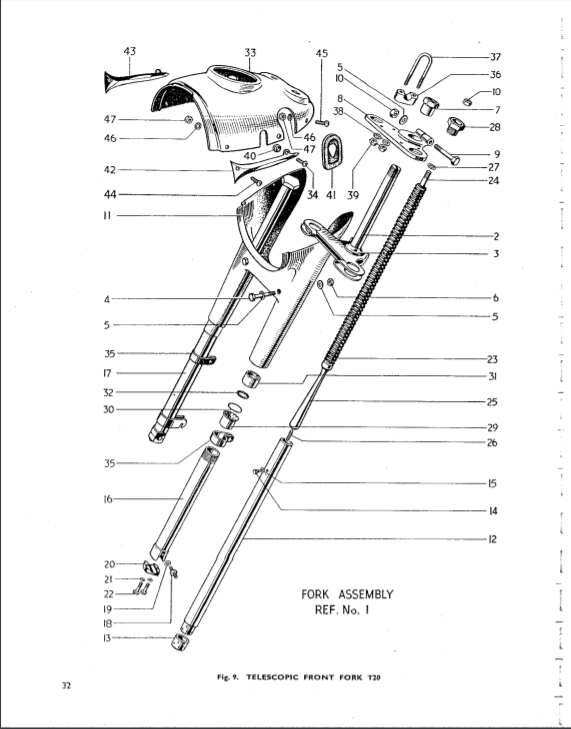 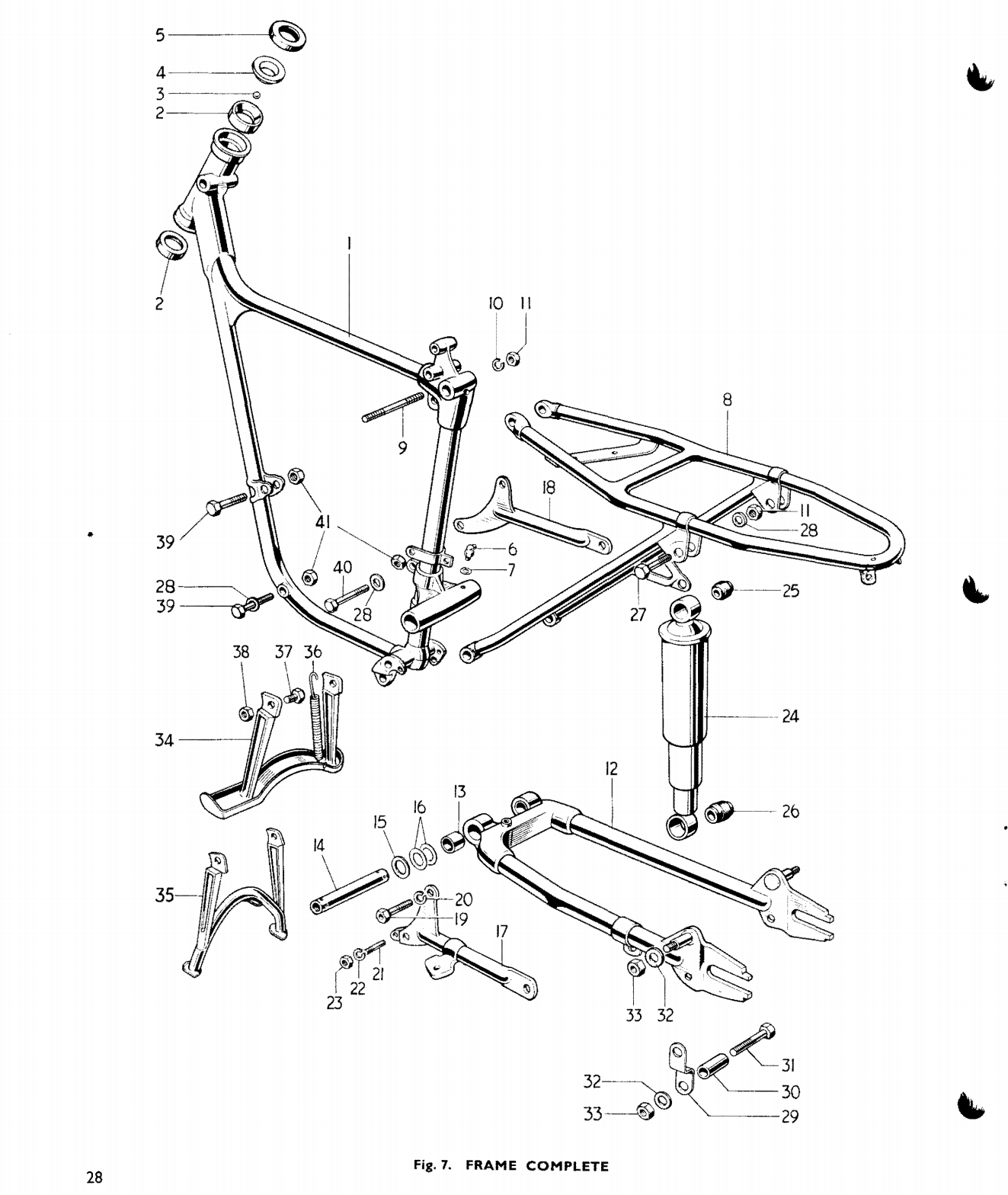 [Speaker Notes: Speaker: Brandon
Notes:
This is the tigercub model of what we were working on
General, the purpose of a front fork and front frame
HIGHLIGHT what we were working on]
Frame
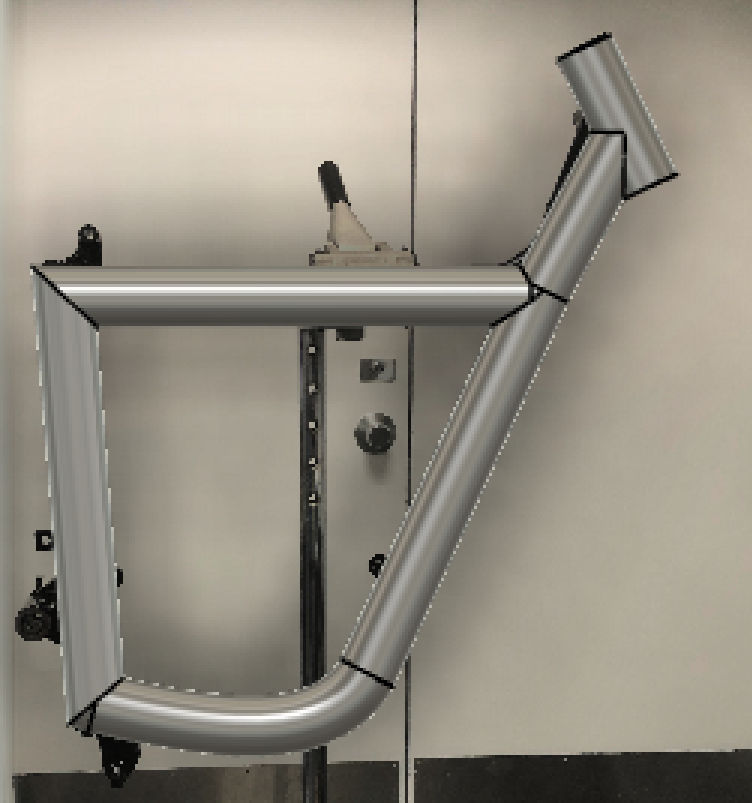 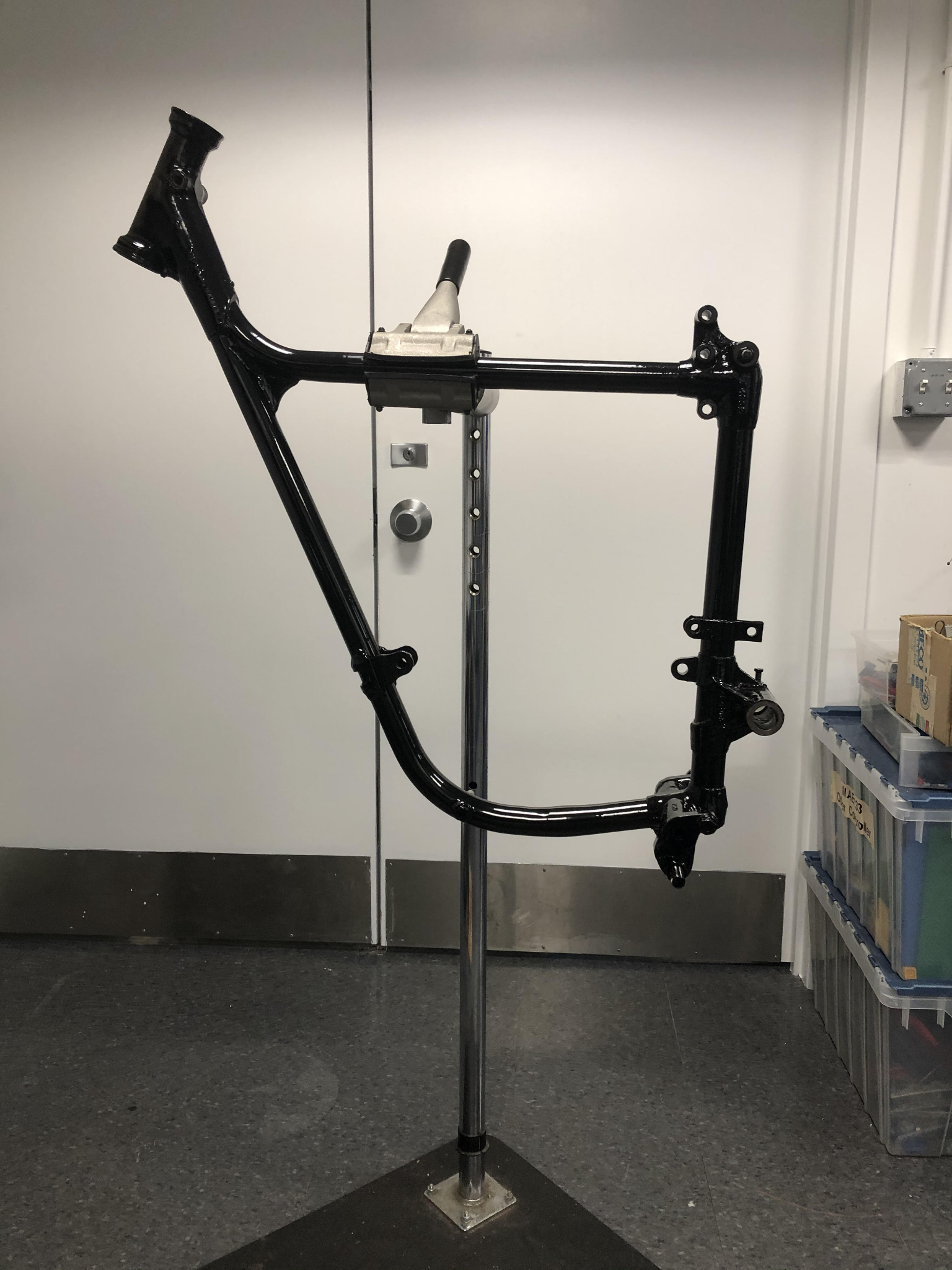 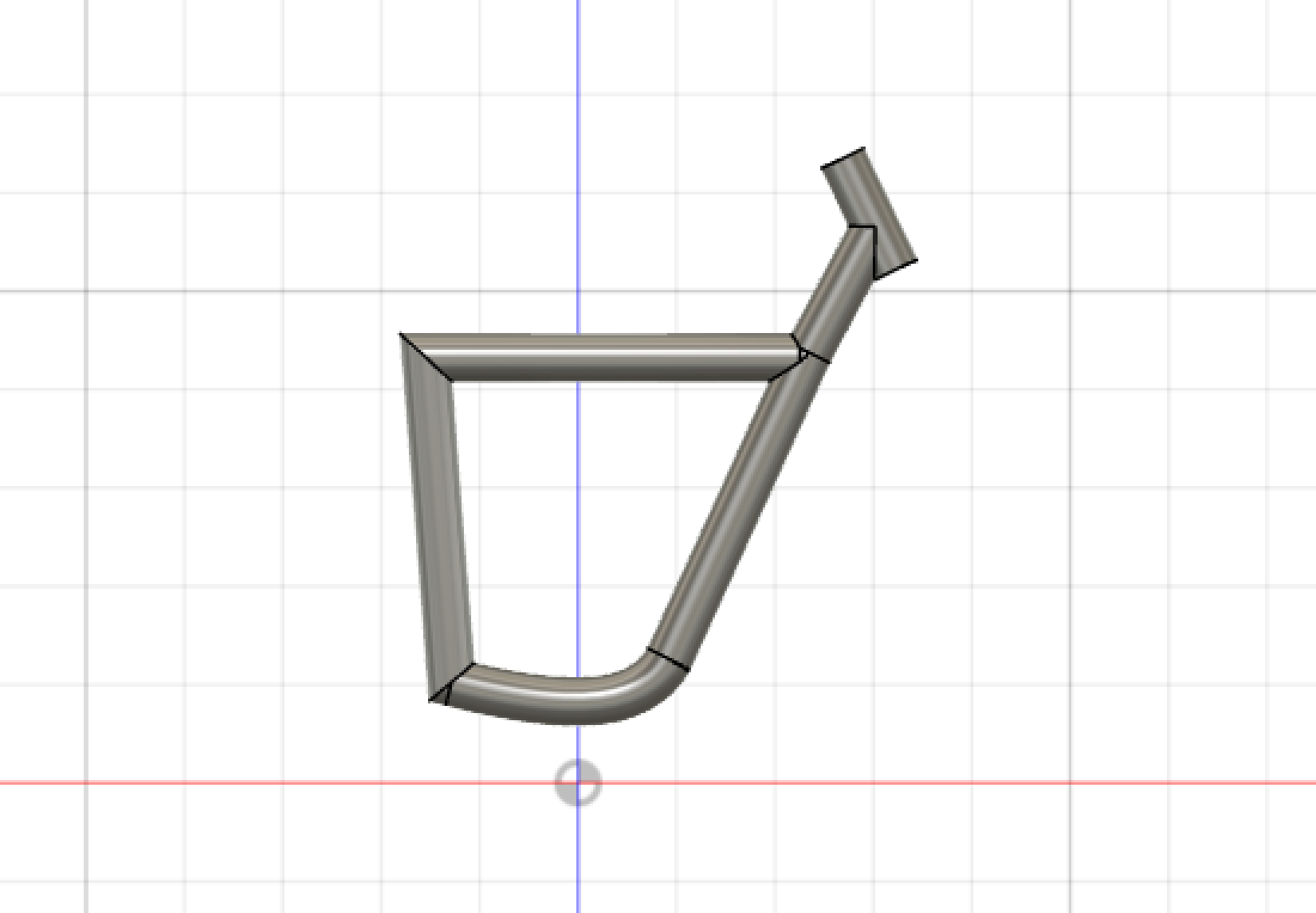 [Speaker Notes: Victoria]
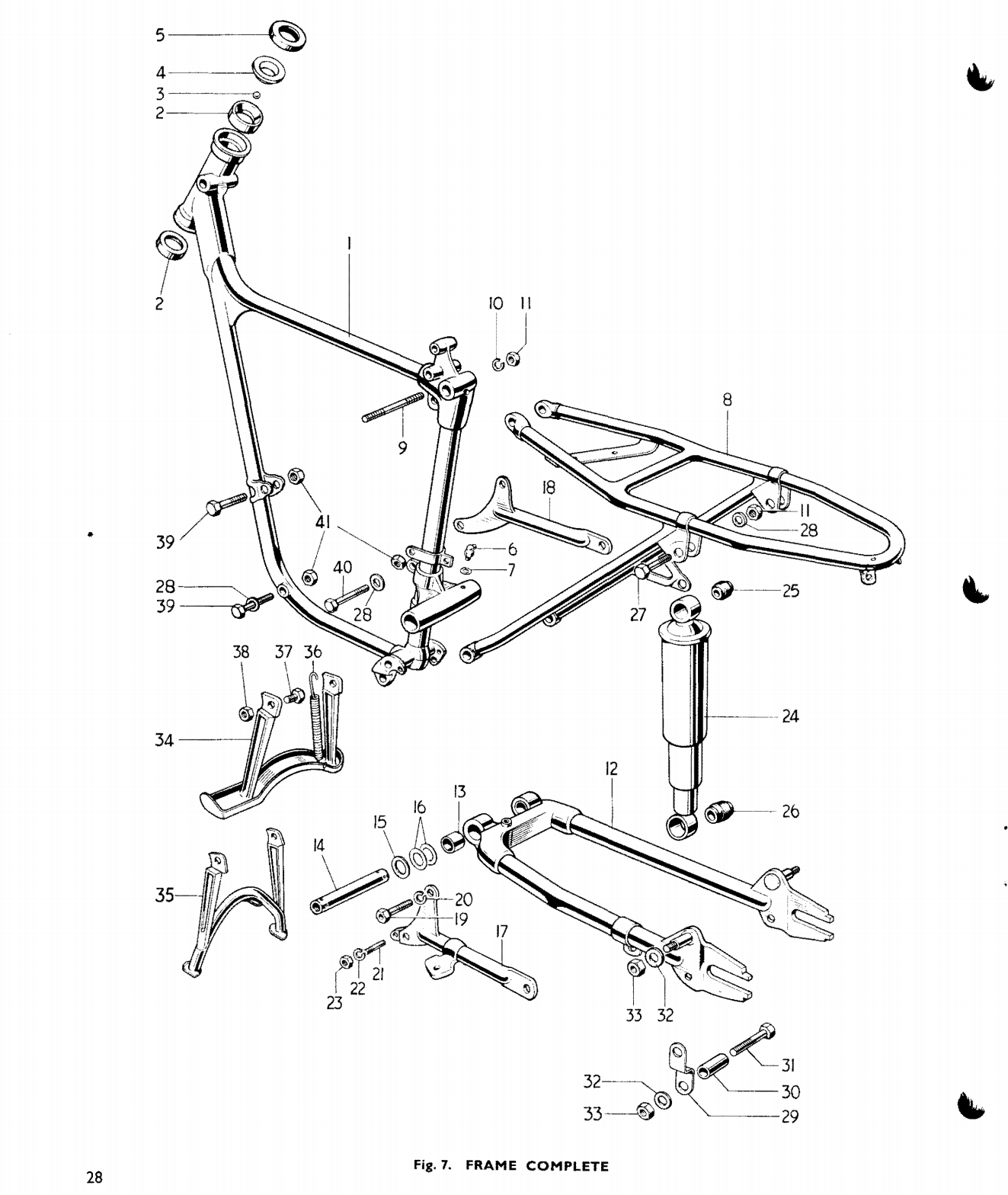 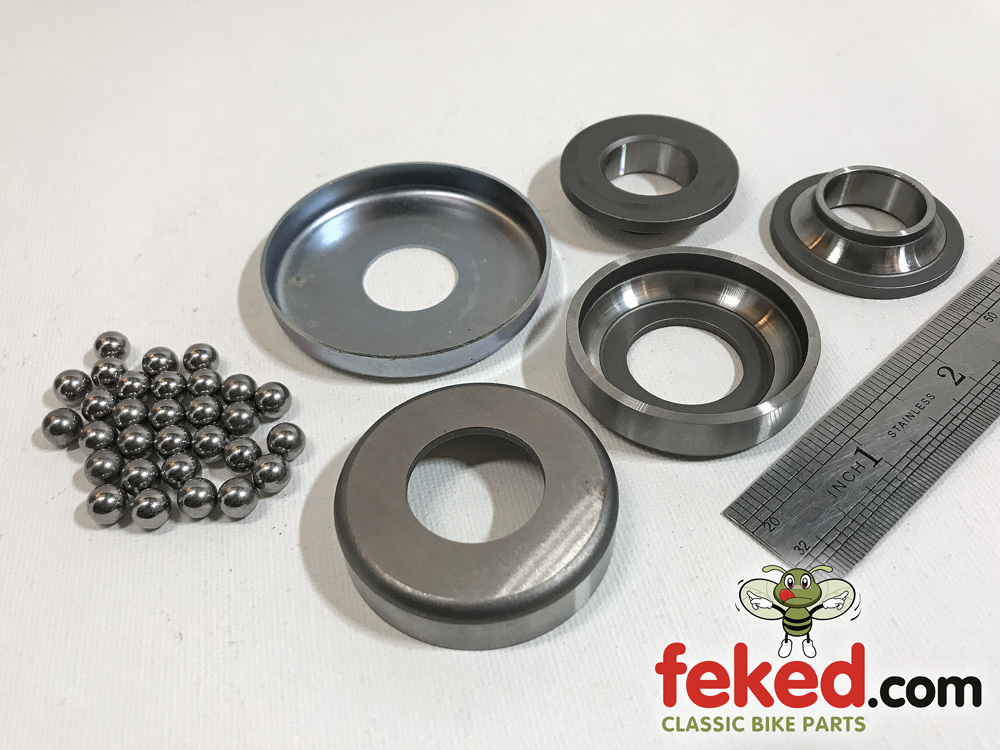 Ball Bearings
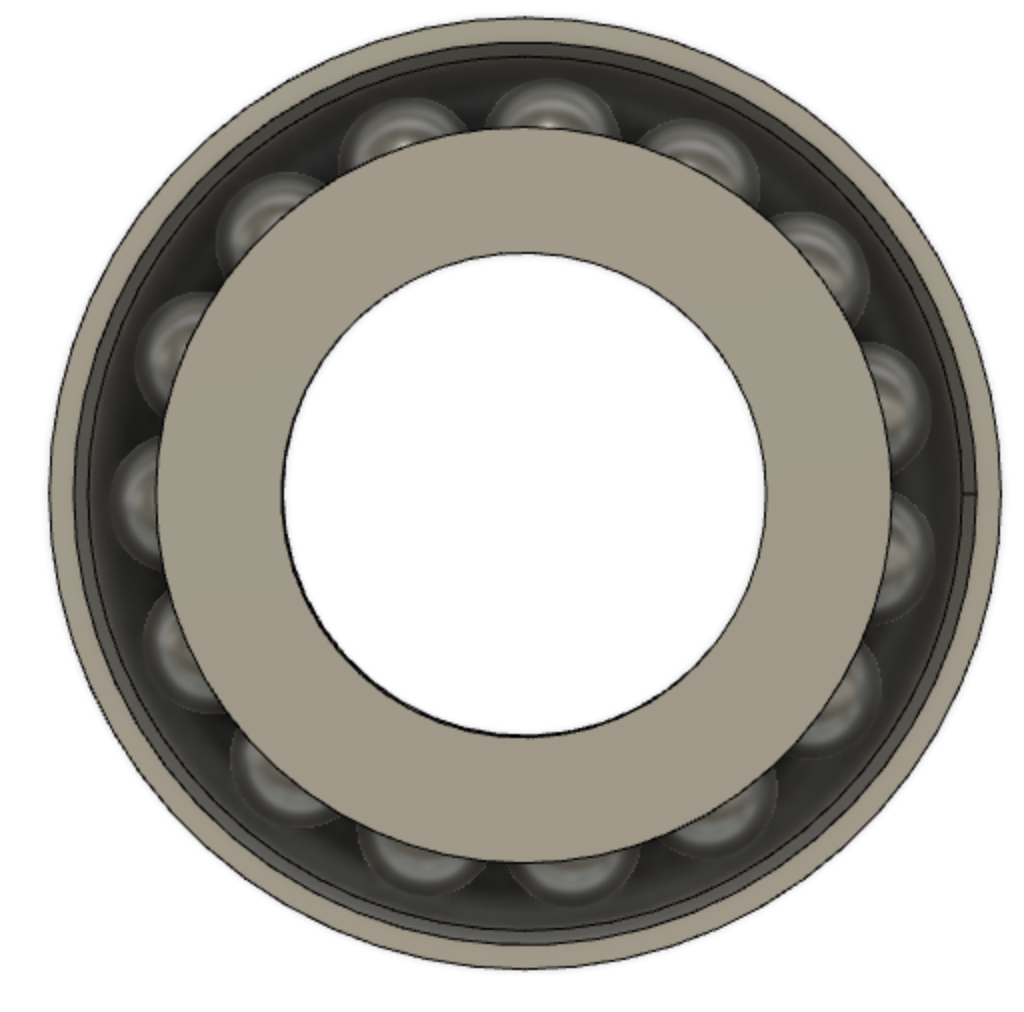 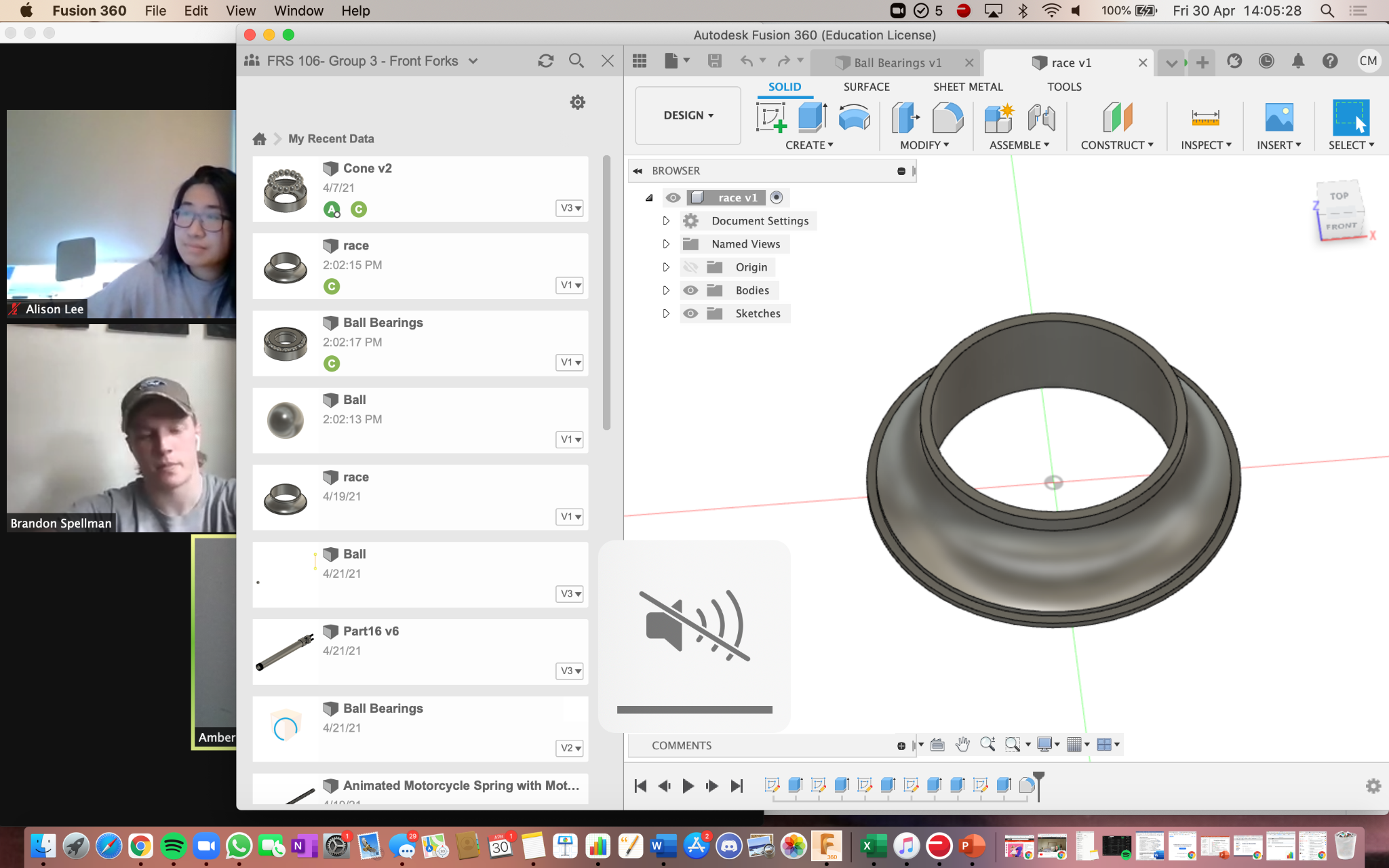 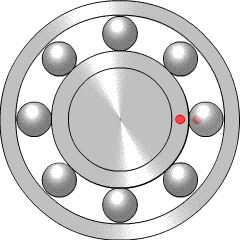 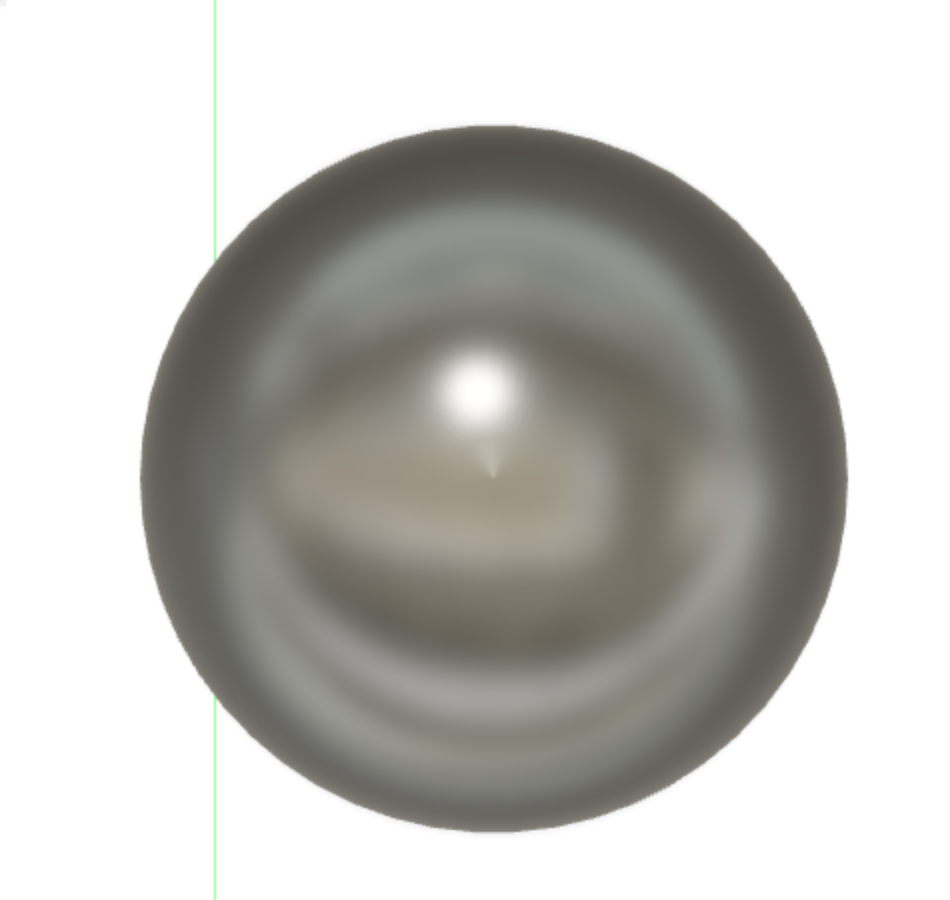 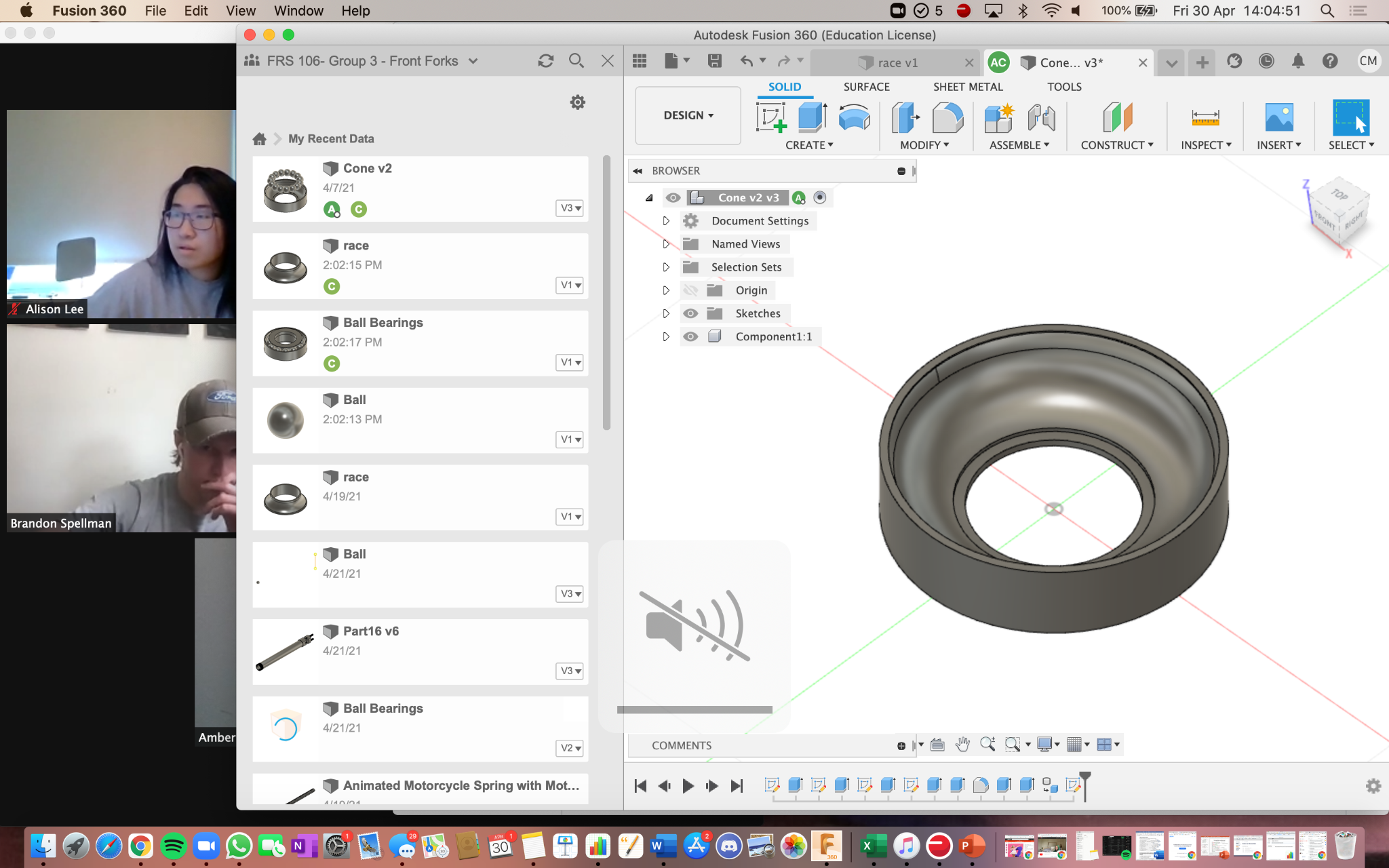 [Speaker Notes: Cordi Shares her animation
What does the ball bearing do, parts of the ball bearing, challenges]
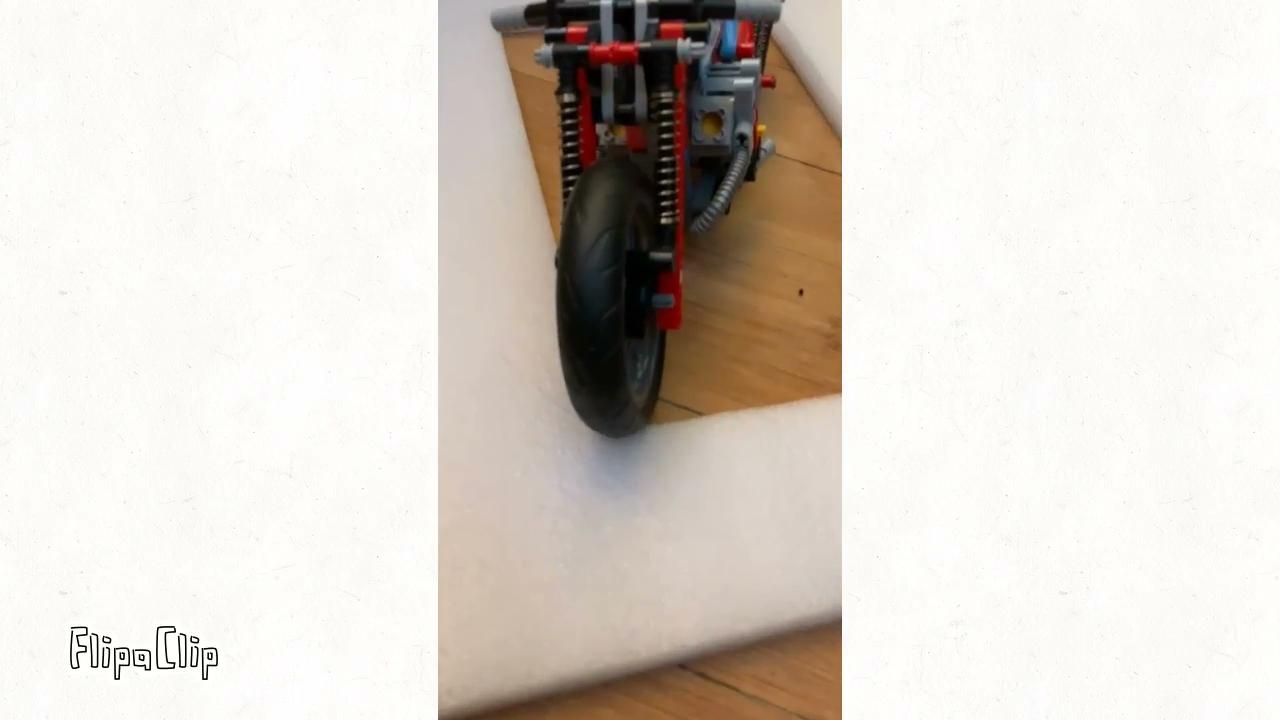 [Speaker Notes: Amber
A kinda rinky-dink animation of the oil/restrictor rod/spring. I think it’s moderately accurate now? Oil flows past restrictor, fork tube and stanchion move with respect to one another, spring compresses. Ignore the fact that the stanchion wiggles, I misunderstood when I was first making it. Obviously not to scale. The oil gets way too close to the top. -Amber (if Brandon’s animation ends up better can just replace)
Explains what the suspension and front fork is all about]
Stanchion
Oil Mechanics Deep Dive
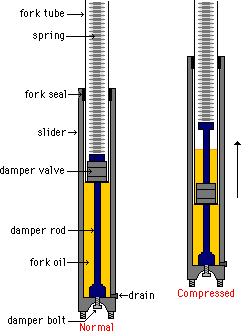 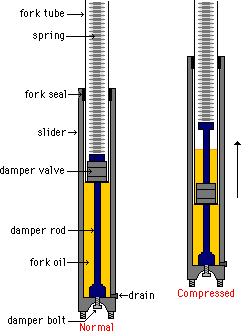 Description
Oil flows past restrictor
Fork tube and stanchion move with respect to one another
Spring compresses

Factors of Damping
Oil viscosity
Geometry of restrictor
Spring coefficient
Restrictor
Fork Tube
This diagram has been edited from source to reflect our system
[Speaker Notes: Alison
https://www.youtube.com/watch?v=_CO4j-OaiYw&t=876s
https://www.youtube.com/watch?v=mgR4PJwEHMg]
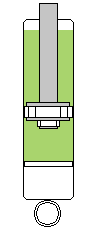 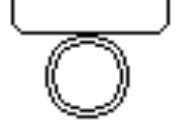 [Speaker Notes: Victoria
https://www.google.com/url?sa=i&url=https%3A%2F%2Fwww.tein.co.jp%2Fe%2Fspecial%2Fni_toryu%2F&psig=AOvVaw1KZNfA272qSA-p2fVtLMwr&ust=1619891204782000&source=images&cd=vfe&ved=0CAIQjRxqFwoTCLCA1rbFpvACFQAAAAAdAAAAABAD
https://www.google.com/url?sa=i&url=https%3A%2F%2Fwww.tein.co.jp%2Fe%2Fspecial%2Fni_toryu%2F&psig=AOvVaw1KZNfA272qSA-p2fVtLMwr&ust=1619891204782000&source=images&cd=vfe&ved=0CAIQjRxqFwoTCLCA1rbFpvACFQAAAAAdAAAAABAI]
A Conversation about Damping
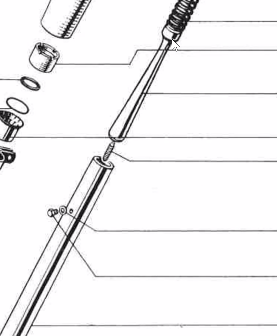 Newer design has a pear shaped restrictor so the dampening changes as a function of how far the stanchion is with respect to the fork tube
(cross sectional area of restrictor changes along vertical axis)
Underdamping:
Wheel jumps up off the ground
Overdamping:
Uncomfortable
Rigid body system
[Speaker Notes: Amber will talk about damping
Alison will talk about restirctor rod]
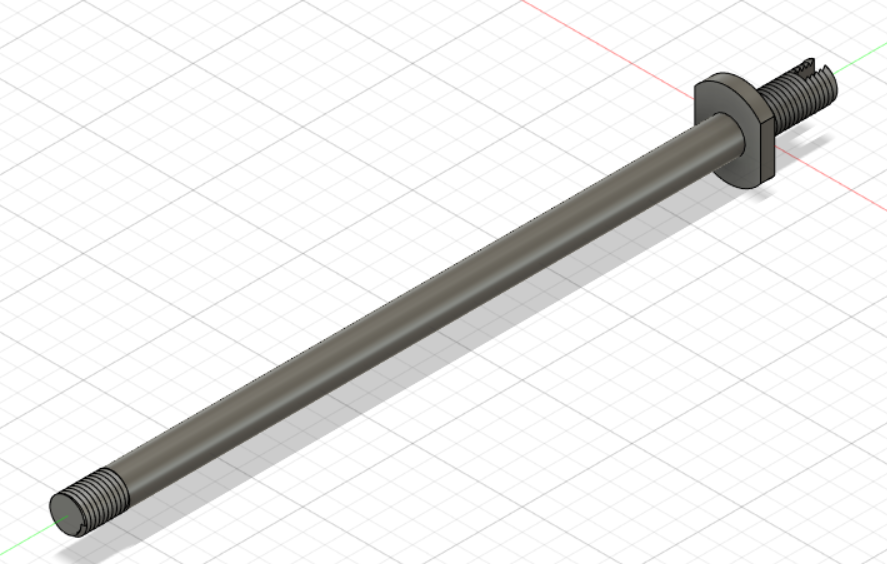 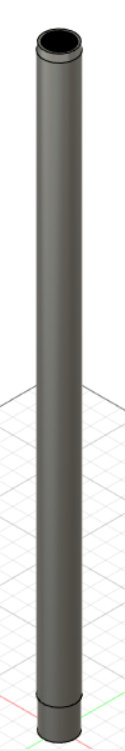 Stanchion:
modeled by Brandon
Restrictor rod: modeled by Alison
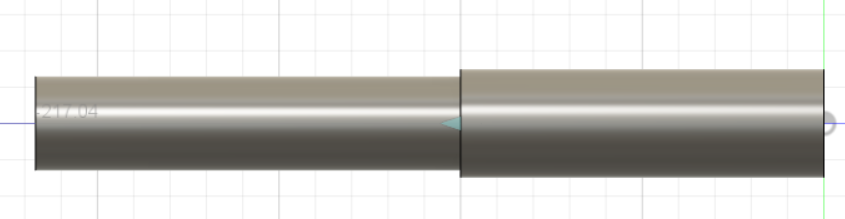 Fork tube in stanchion: readapted slider animation in Fusion 360 by Prof Littman
Spring: modeled by Victoria
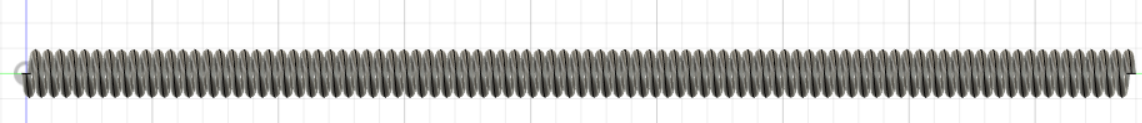 [Speaker Notes: Image link: http://oldmanhonda.com/MC/Rforks.html
Brandon: Joints ---> Slider1 ----> Edit joint limits ----> animate]
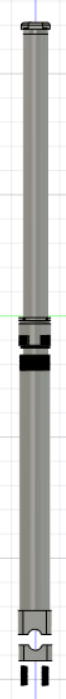 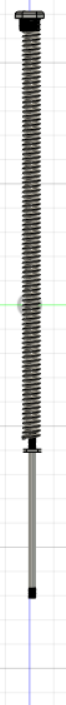 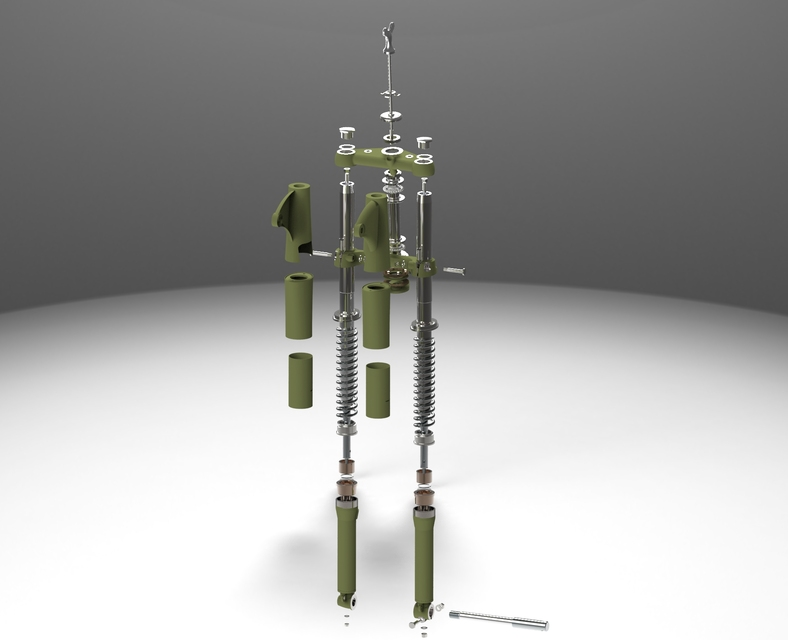 Suspension Rig
Spring
Stanchion
Restrictor Rod
Nut
Steel Washer
Fork Tube
Axle Clamp
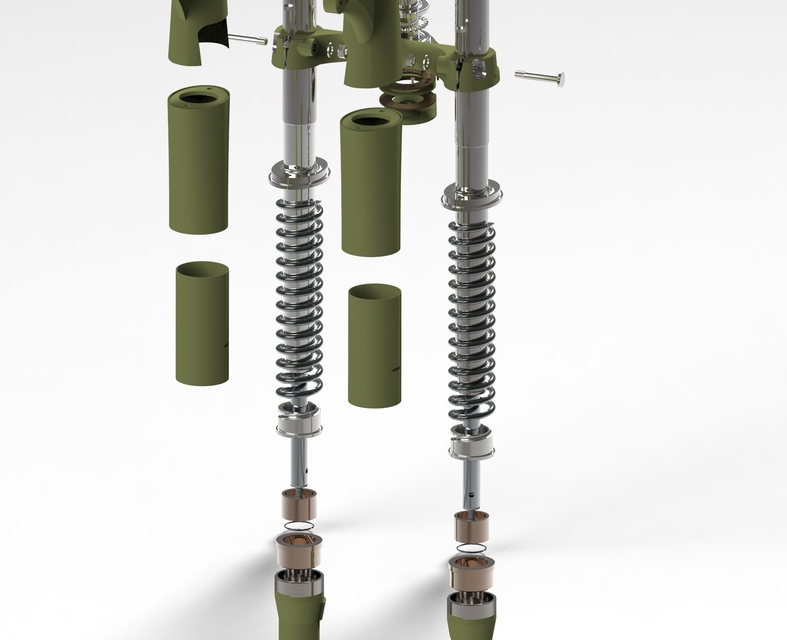 [Speaker Notes: Current picture from: https://grabcad.com/library/m72-motorcycle-project-front-fork-assembly-1
Brandon
Show Animation on Fusion 360 

This can be replaced/supplemented with our personally constructed model if it can be assembled in a comprehensive way
Insert brandon’s slider animation somewhere around here?

Animations from Fusion360:
Slider?
Oil?
Spring
(can always add more slides I just don’t know what we have and what works rn)]
Connections
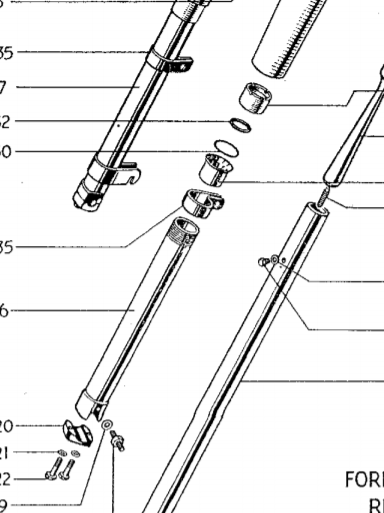 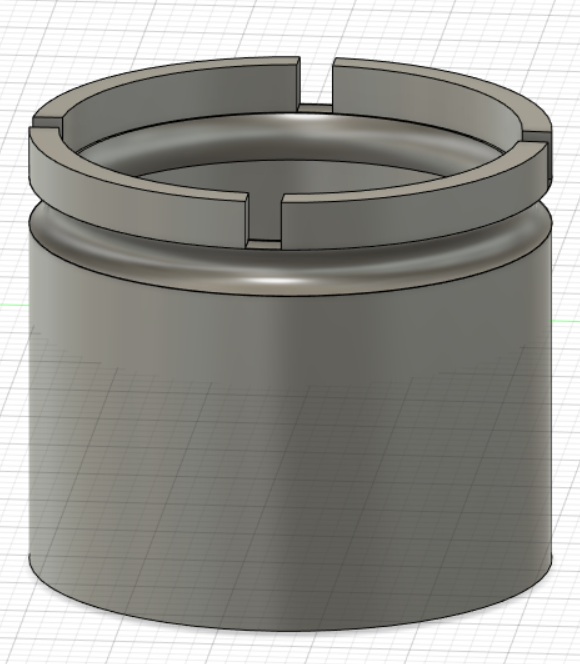 Functions
Squeezes the bush
Notches on crown for tightening
Prevents unnecessary oil leakage
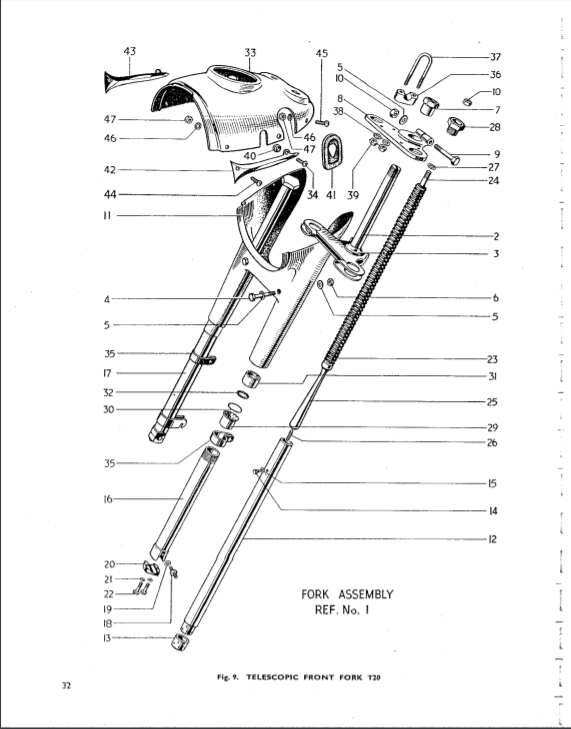 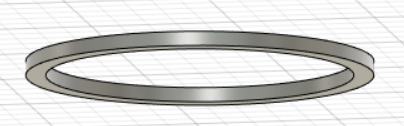 Dust excluder sleeve nut
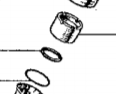 Oil seal
Steel washer
[Speaker Notes: Amber]
The Fork Tube
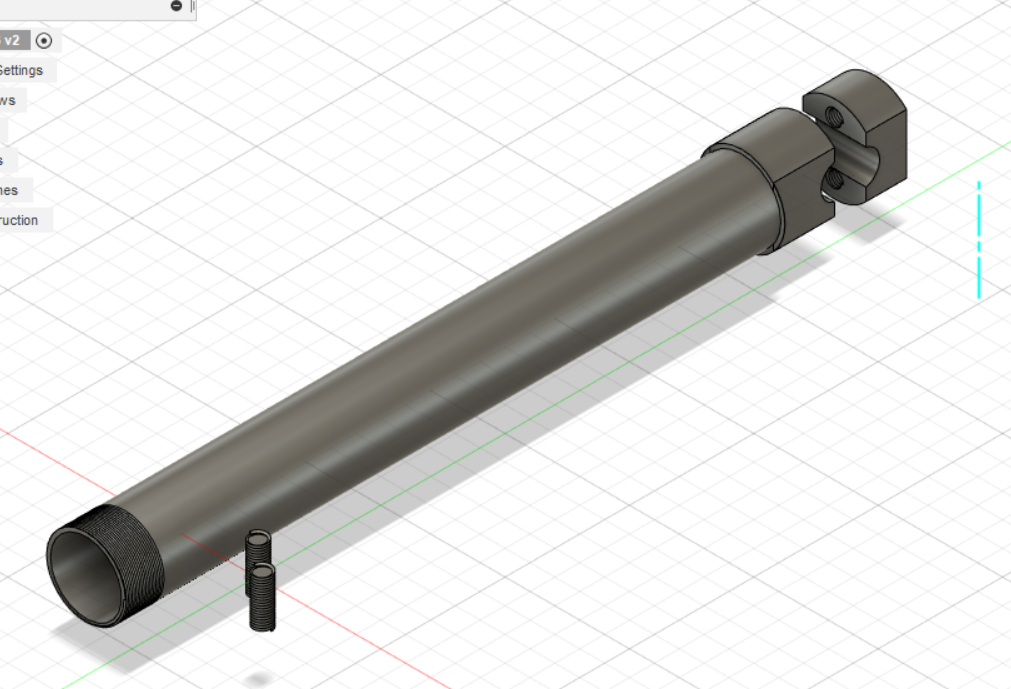 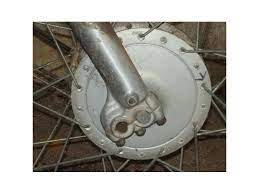 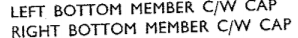 Holds the oil
Sheaths the stanchion
(Not our motorcycle)
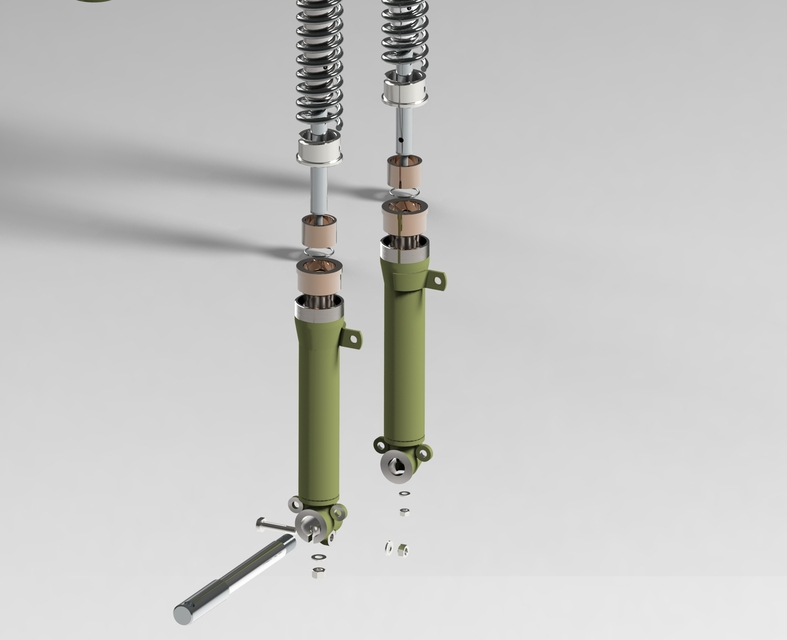 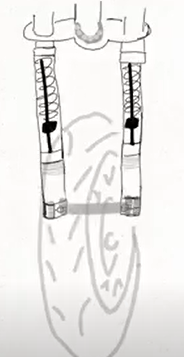 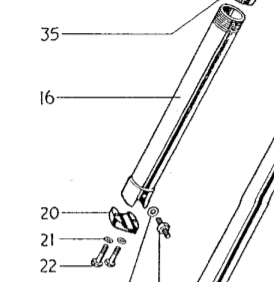 Oil drain stud (not modeled) allows the front fork oil to be replace for maintenance and balancing damping effect
[Speaker Notes: Amber
Image link: https://www.google.com/url?sa=i&url=https%3A%2F%2Fwww.autoevolution.com%2Fnews%2Fa-quick-guide-to-motorcycle-rake-trail-and-offset-part-2-final-84056.html&psig=AOvVaw0uCTIfuenqSzEYemYMNW-h&ust=1619032533834000&source=images&cd=vfe&ved=2ahUKEwiZ-d6pxI3wAhXvejABHTIRAtUQr4kDegUIARDNAg]
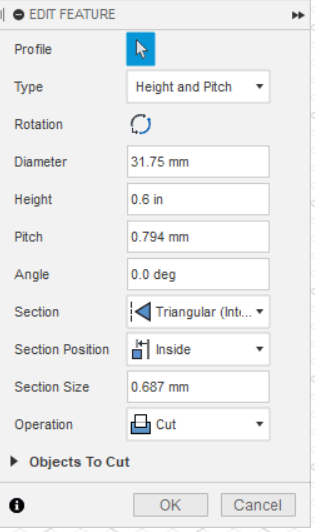 Modeling Threads!
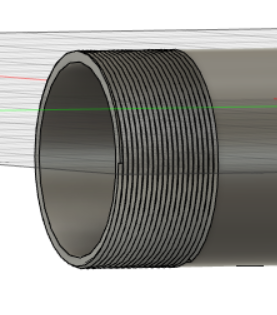 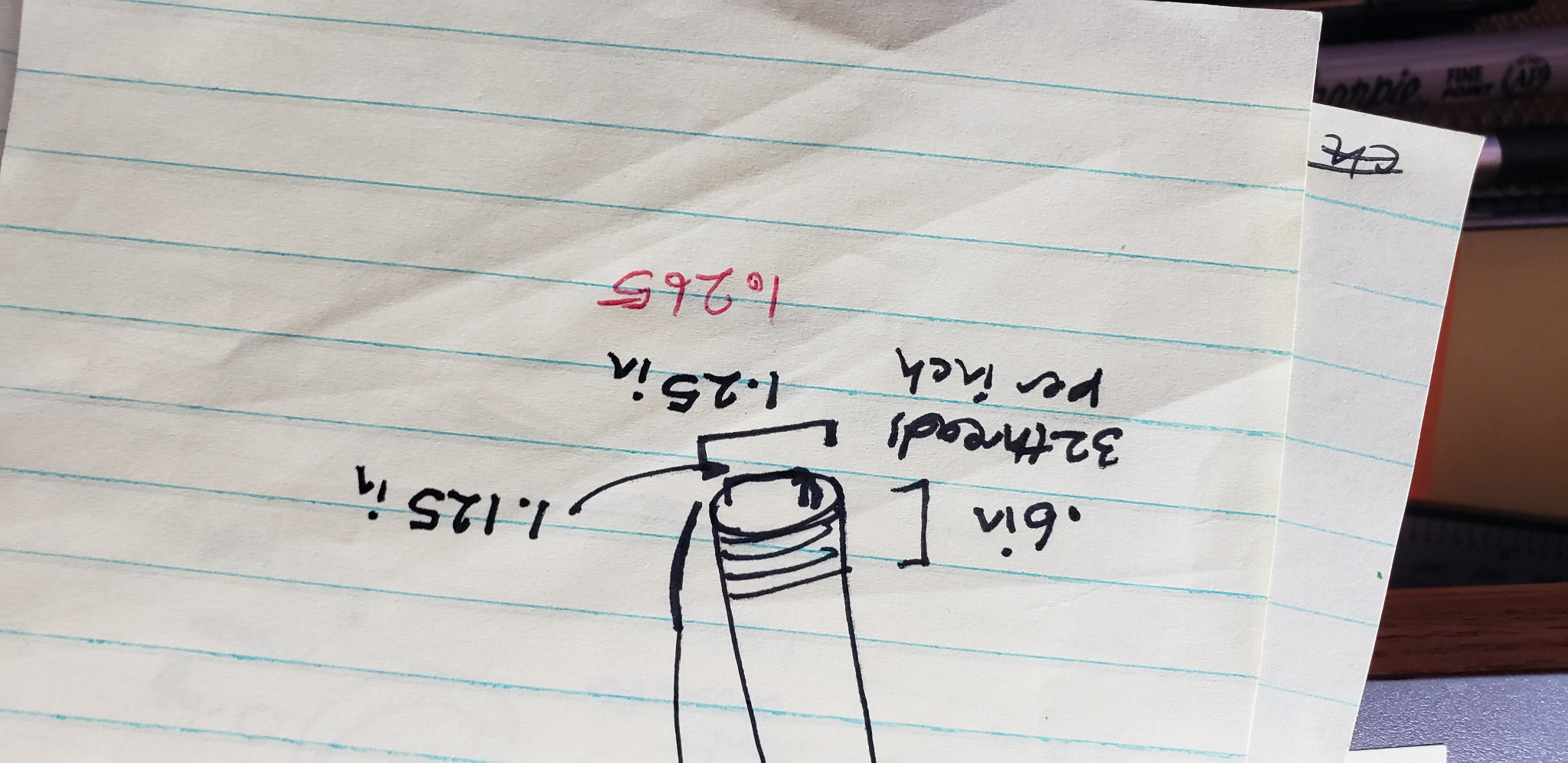 32 turns per inch
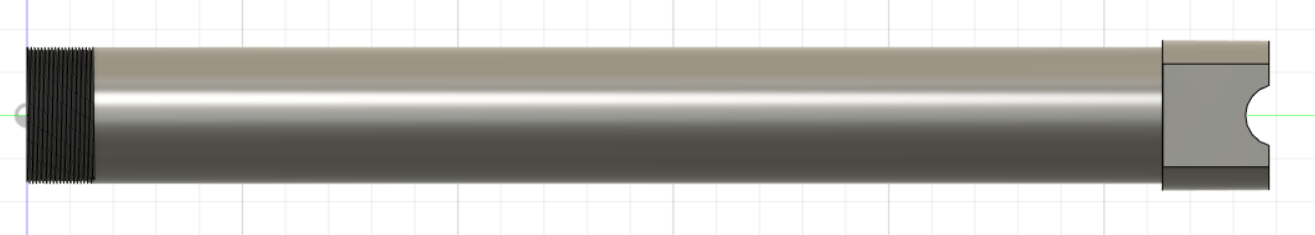 [Speaker Notes: Victoria
How to cut a coil to create threading because the original threading didn’t work]
Axle Clamp
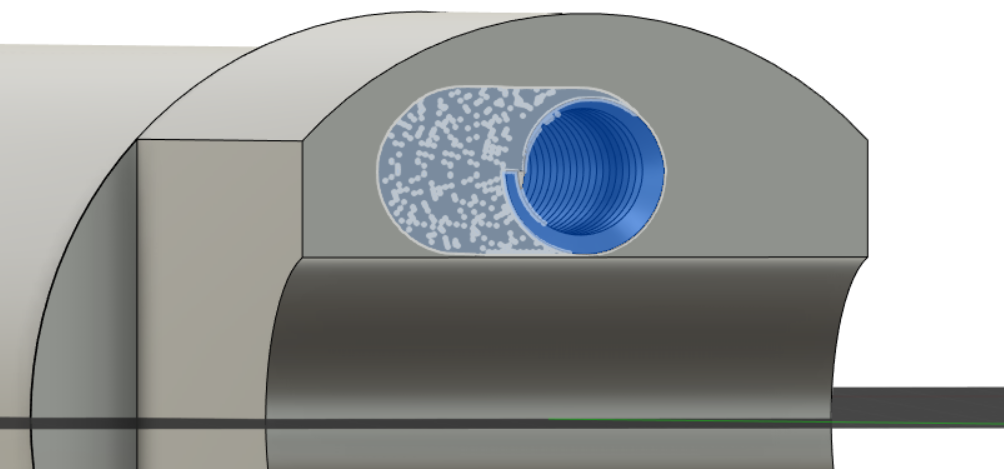 Fit to standard bolt
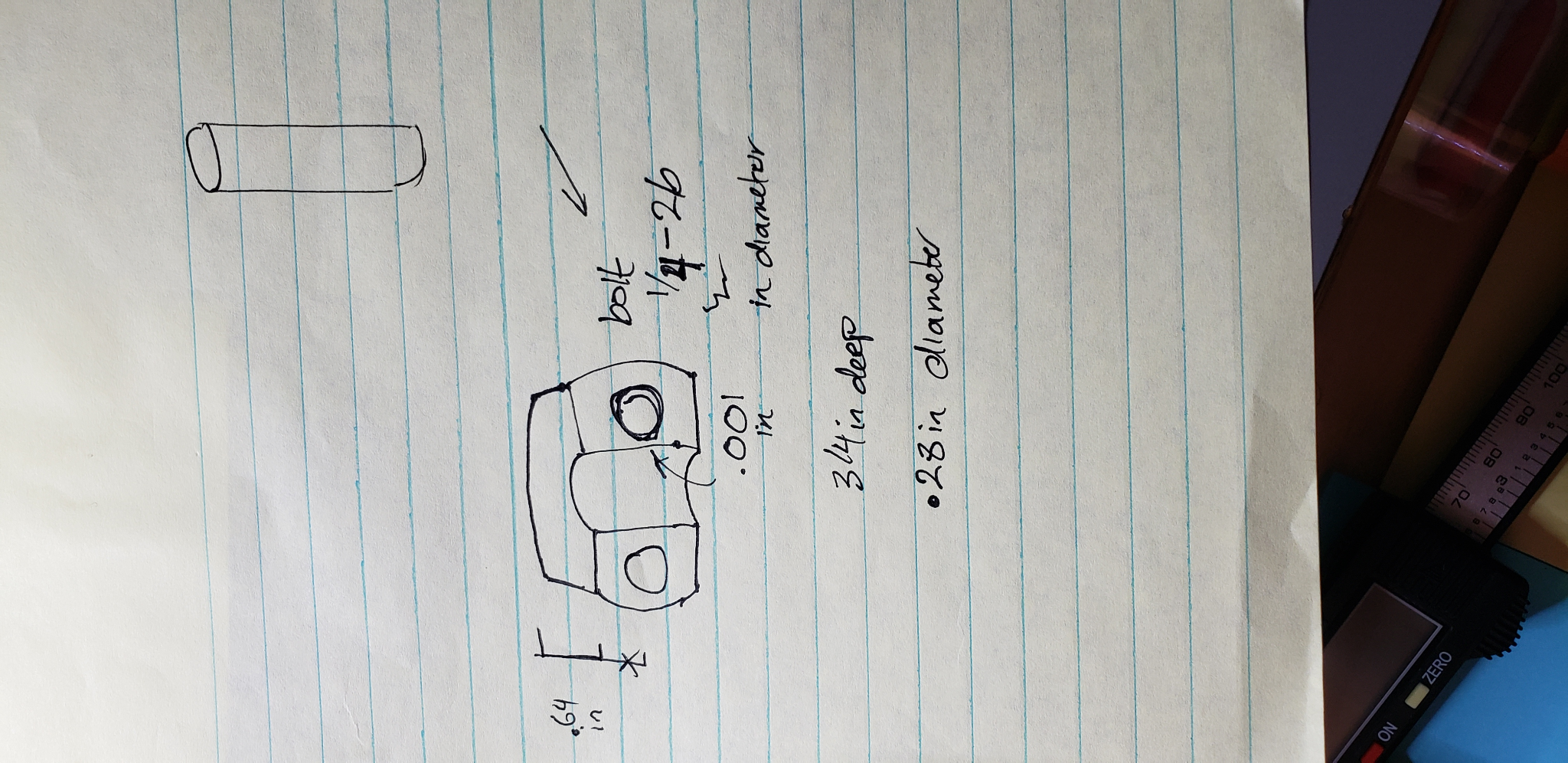 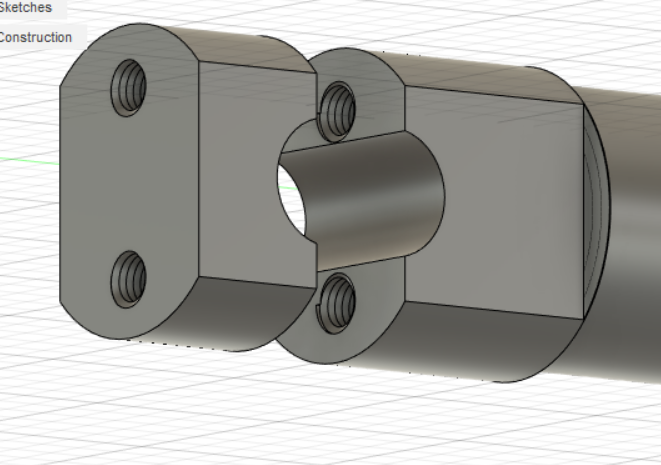 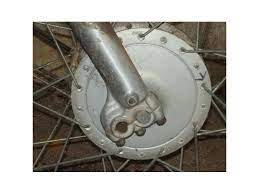 (Not our motorcycle)
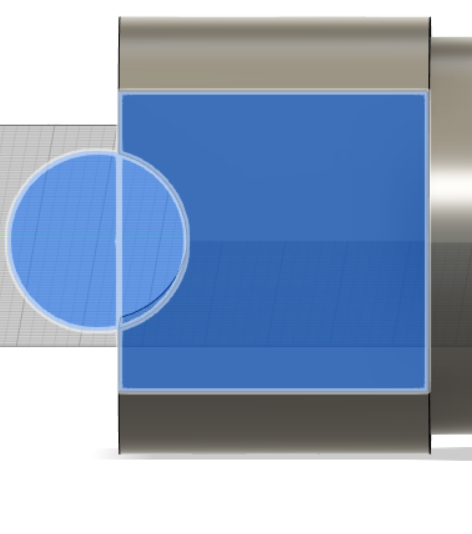 Axle clamp:
off center
by design
[Speaker Notes: Cordi
Image link (again): https://www.google.com/url?sa=i&url=https%3A%2F%2Fwww.autoevolution.com%2Fnews%2Fa-quick-guide-to-motorcycle-rake-trail-and-offset-part-2-final-84056.html&psig=AOvVaw0uCTIfuenqSzEYemYMNW-h&ust=1619032533834000&source=images&cd=vfe&ved=2ahUKEwiZ-d6pxI3wAhXvejABHTIRAtUQr4kDegUIARDNAg]
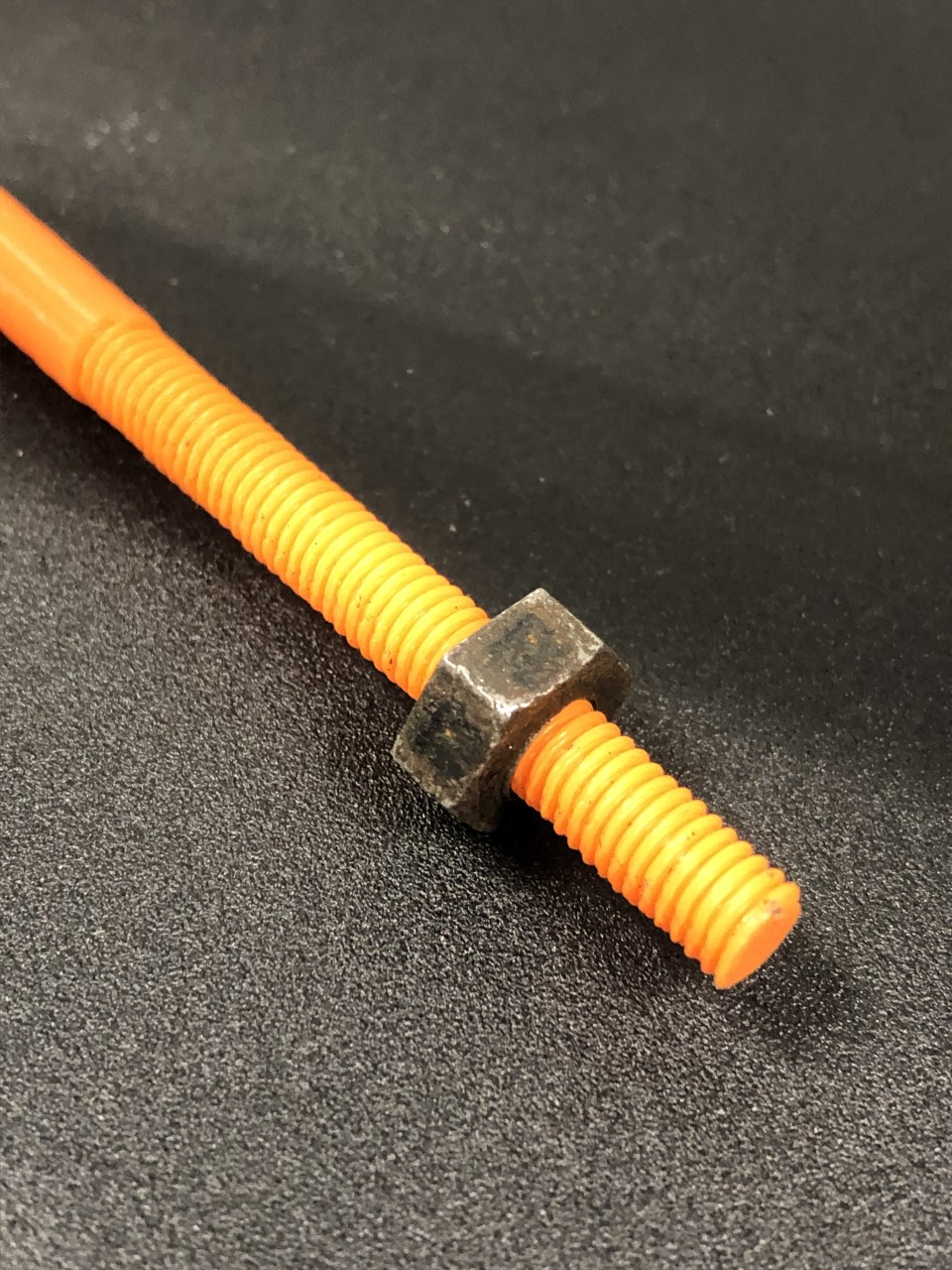 3D Printed Parts
The models we designed in fusion perfectly mesh with the actual Triumph parts!
[Speaker Notes: Brandon

What are we gonna do about the cnc mills and 3d printers]